School Safety
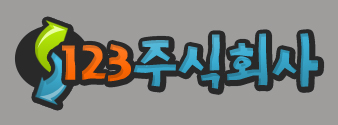 2
3
4
5
6